2013 RTS Campus Improvement Project
Project Overview
Project Status & Schedule
Schematic Design Overview
Questions
10/4/2013
1
RTS Campus by the Numbers
Site historically used for transit since the 1890s
17 acres with 5.2 acres under roof
3 buildings constructed in 1974
254 buses (need parking for 300 buses)
604 employees; 24 hour a day operations (need parking for 412 cars)
2
Existing RTS Campus
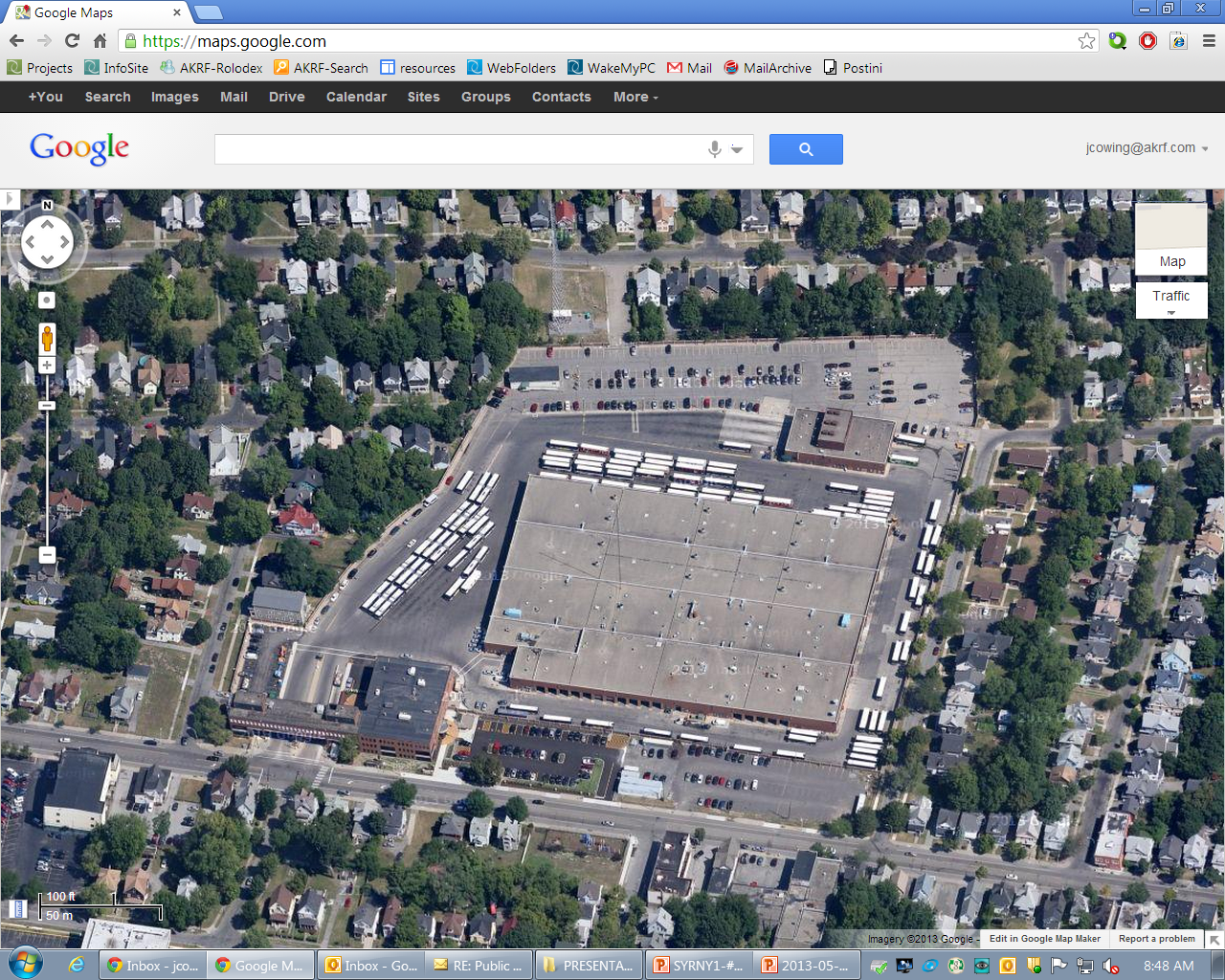 3
Project Goals
Improve capacity and efficiency of maintenance and servicing operations at the RTS Campus
Improve vehicular and pedestrian safety 
Adequate bus parking, maximizing garage parking
Adequate employee parking 
Address infrastructure deficiencies
Minimize impact of late-night servicing 
Minimize impact of early morning cold-weather bus starts
Minimize visual and noise impacts
4
2013 RTS Campus Improvement Project
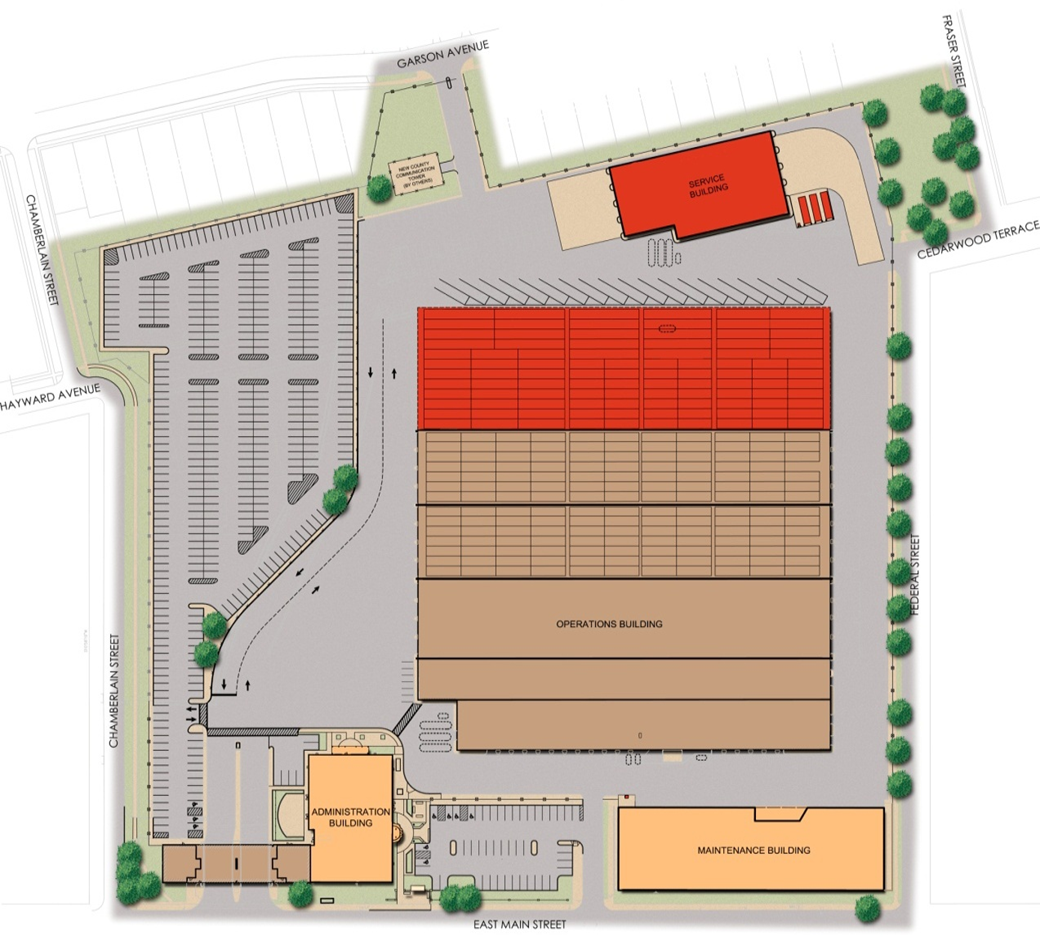 Parking Lot
New/Expanded Service Building
Operations Building Renovation
Replace Perimeter Wall
Property Acquisition
Garage  “D” Addition
Site Infrastructure Improvements
Maintenance Warehouse
Tank Removals
Perspective View
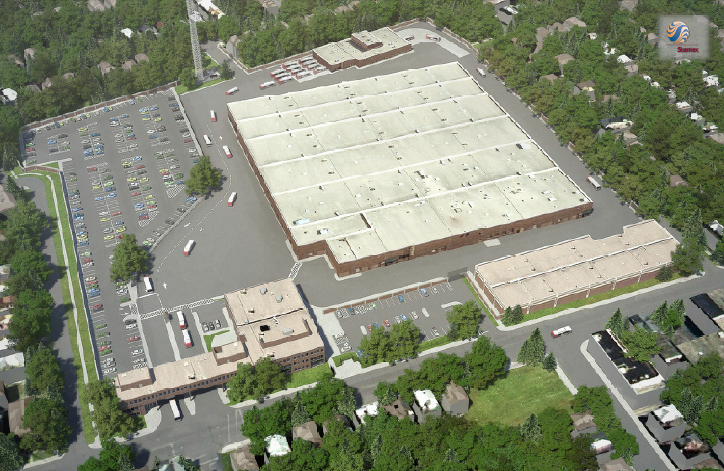 Acquisition Parcels
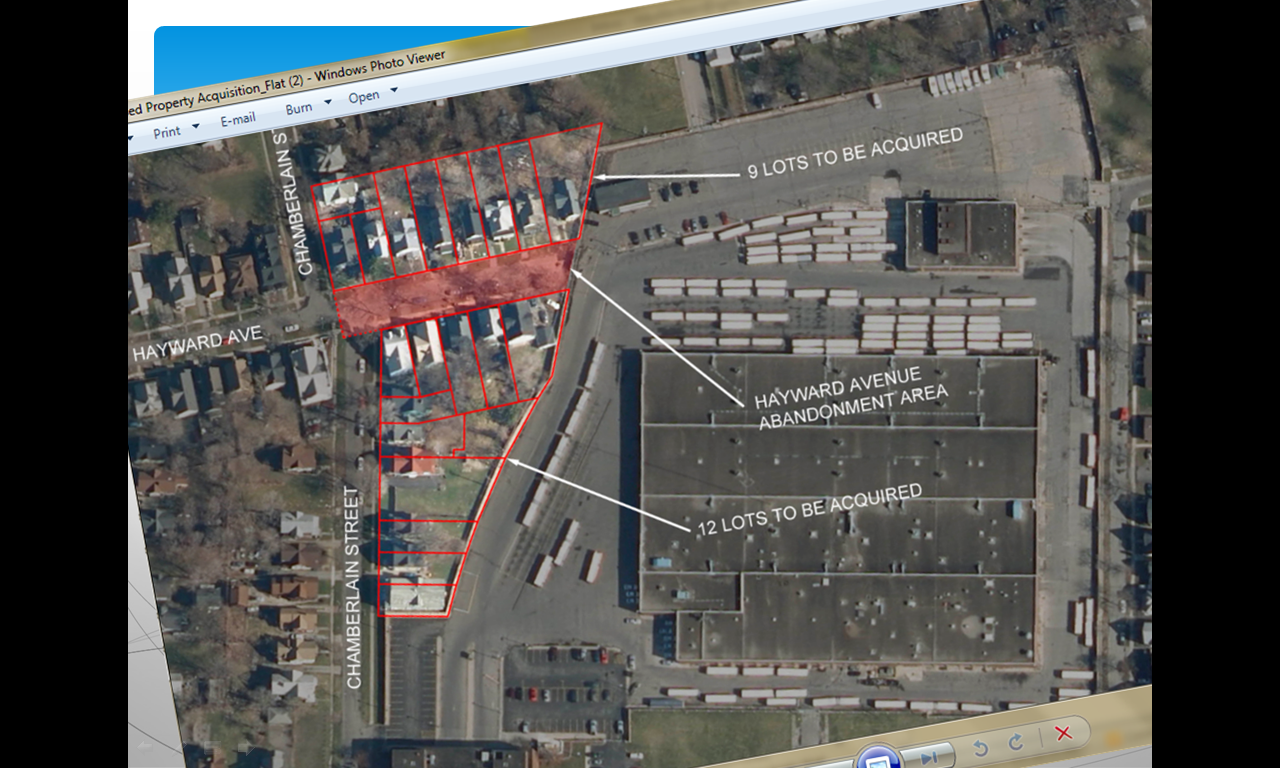 Current Status
Schematic Design (30%) Complete
Environmental Review Complete
Eminent Domain Hearing and Determination Complete
Beginning Appraisal Process 
Beginning Design Builder Selection
Project Schedule
10/4/2013
9
Schematic Design Overview
Parking Lot
Chamberlain Perimeter Wall and Landscaping
Maintenance Warehouse   Phases and Views
10
NEW PARKING LOT
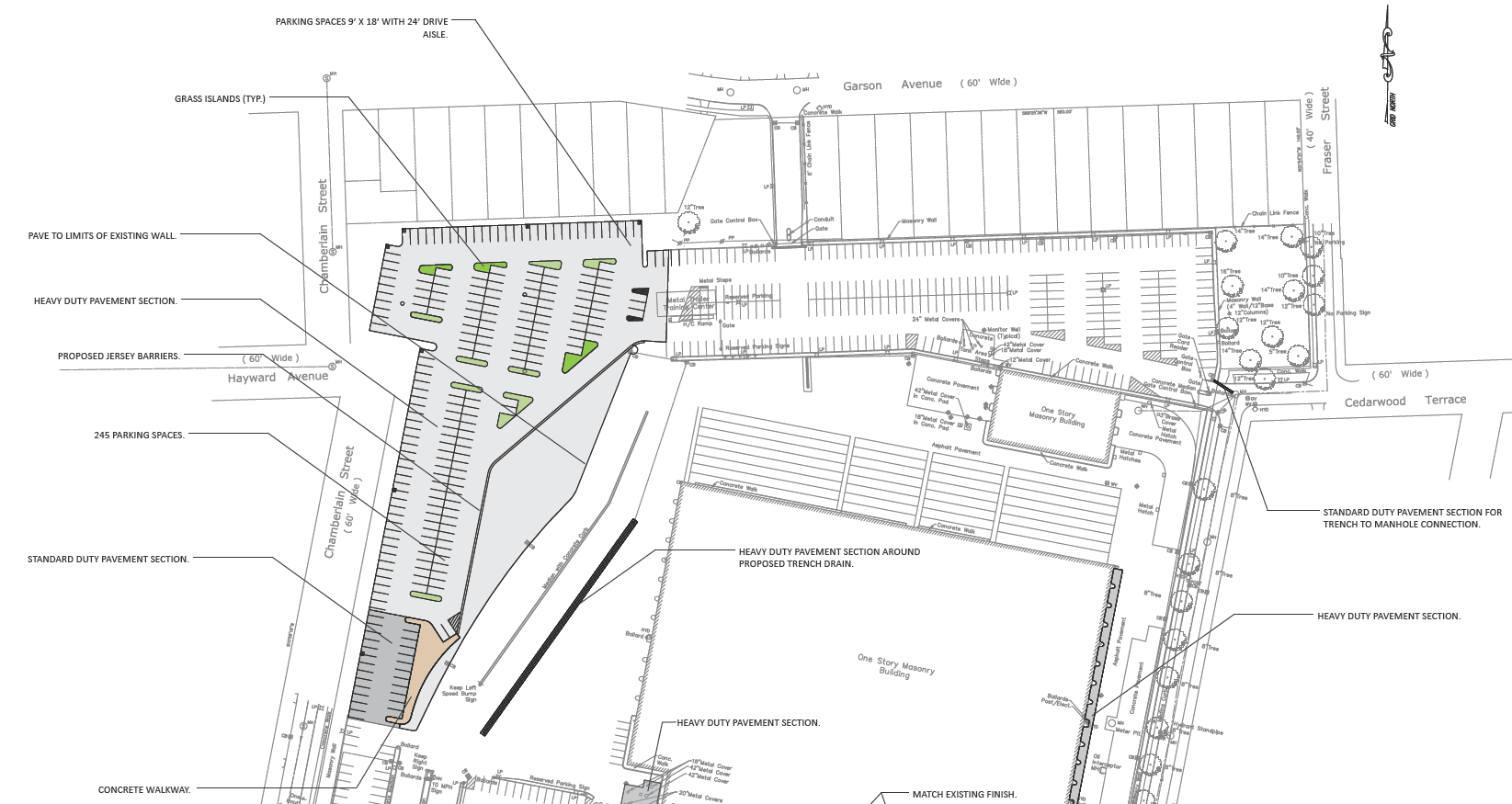 10/4/2013
11
Perimeter Wall and Landscaping
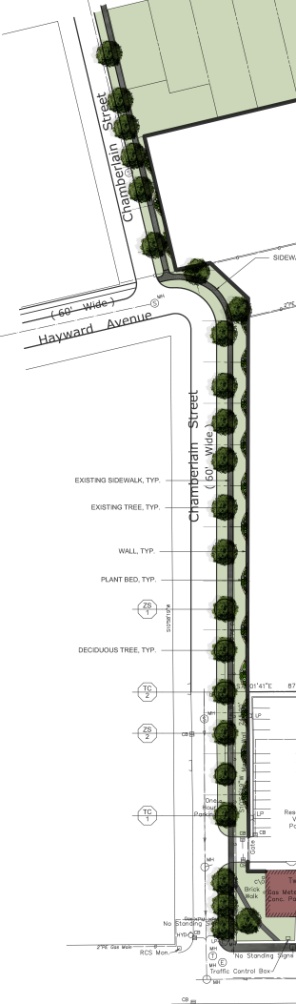 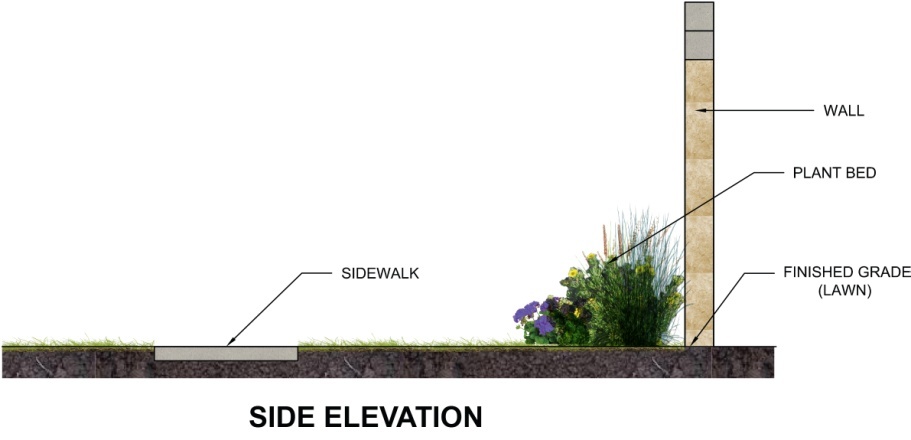 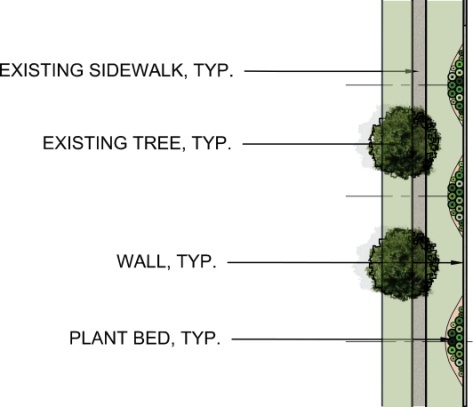 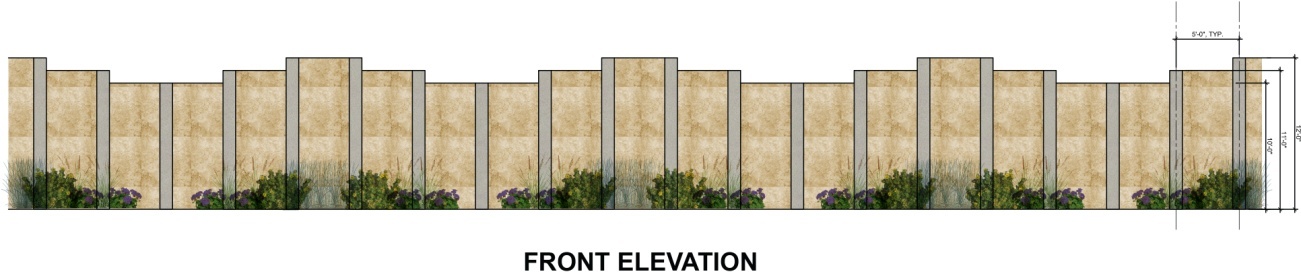 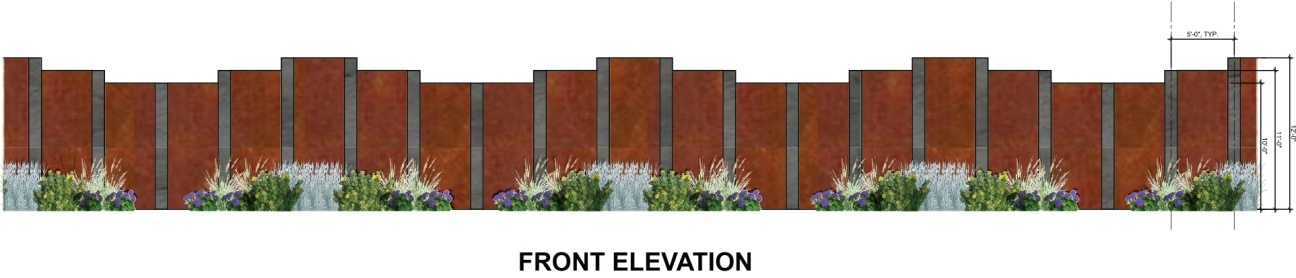 Maintenance Warehouse
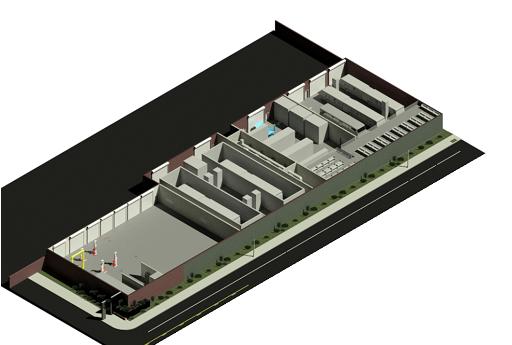 PHASE I
PHASE III
PHASE II
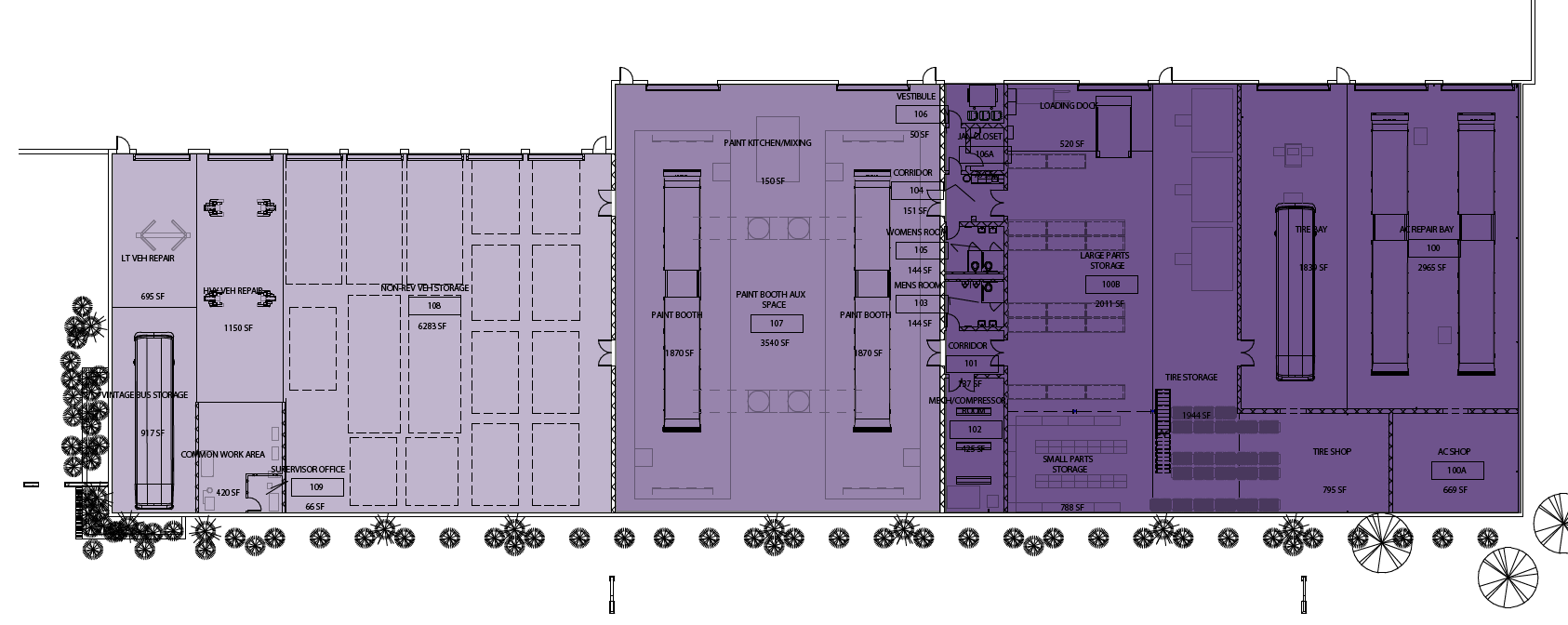 10/4/2013
13
Maintenance Warehouse Views from Main Street
14
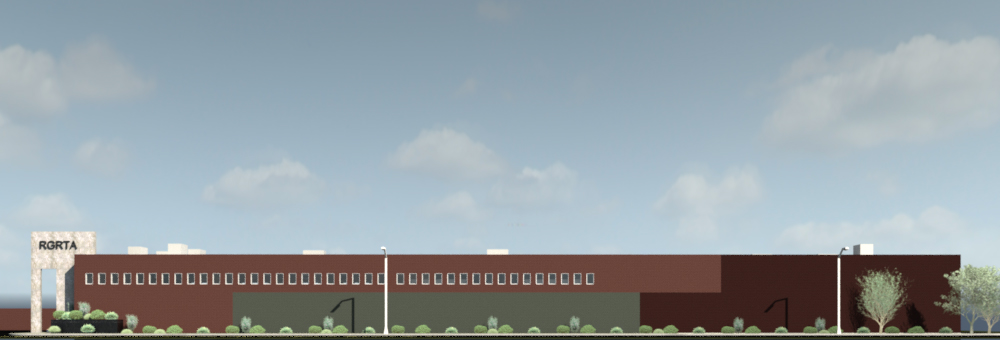 10/4/2013
15
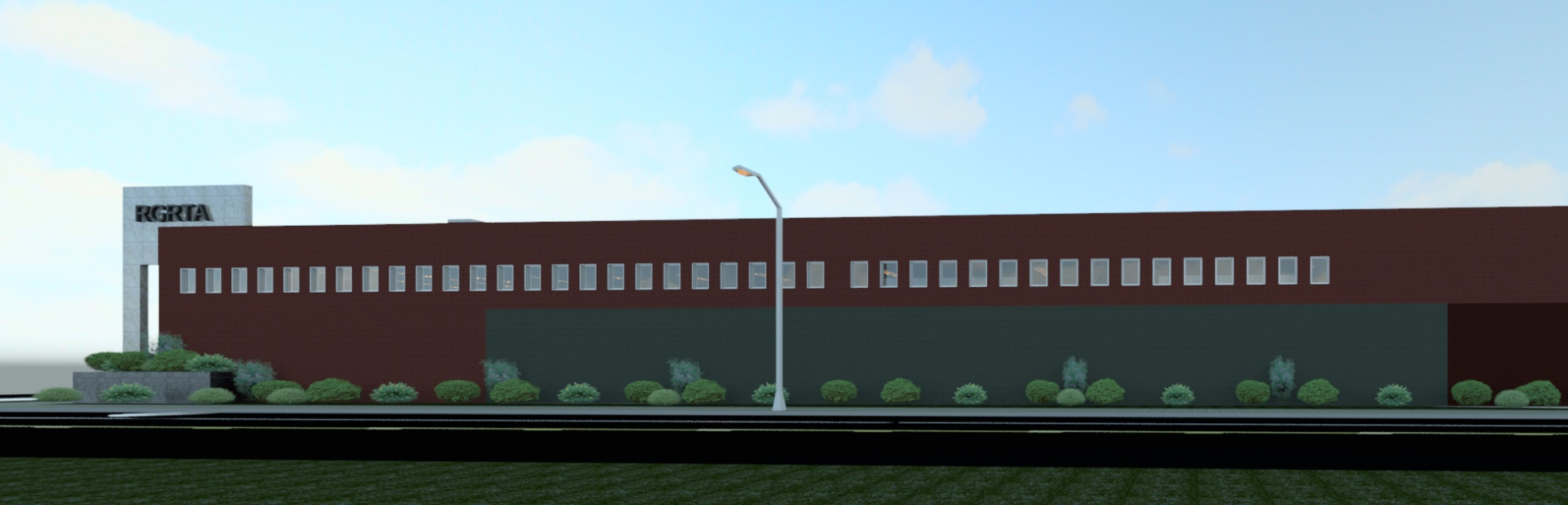 10/4/2013
16
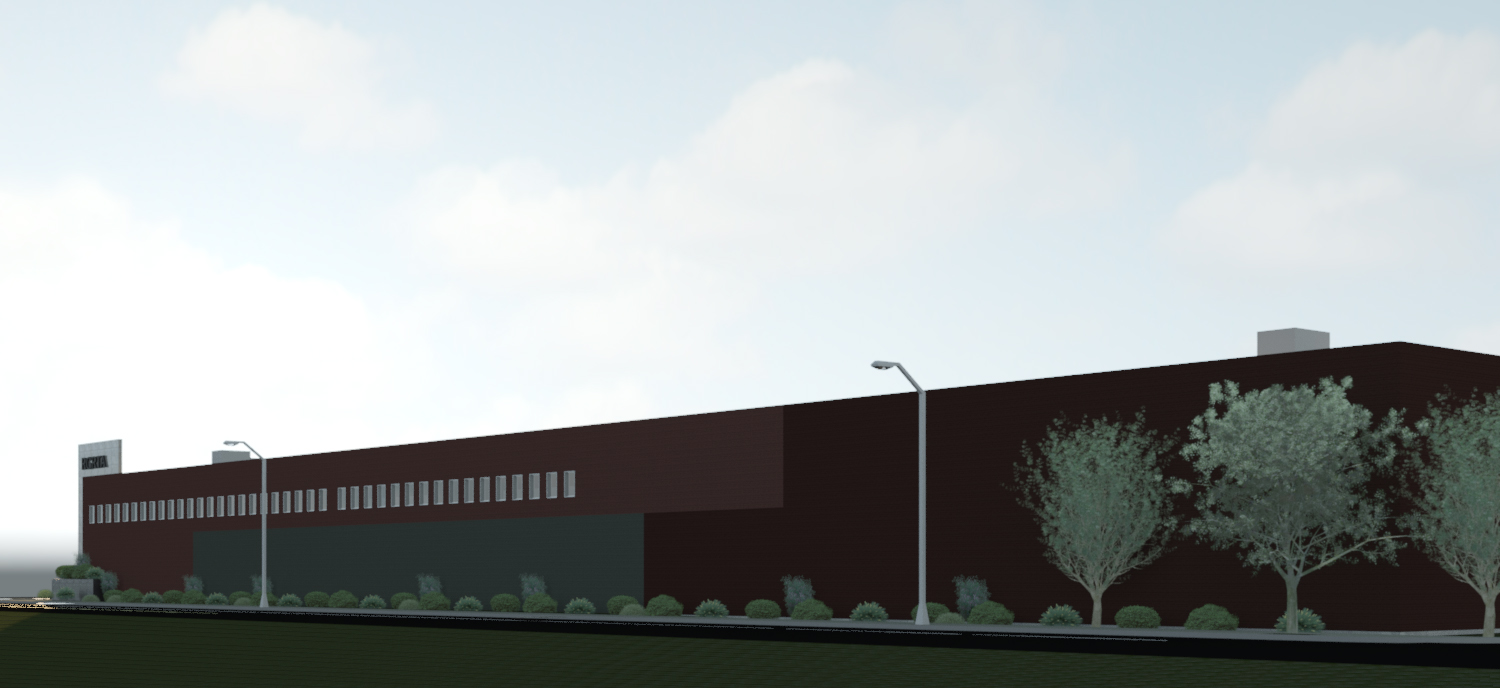 10/4/2013
17
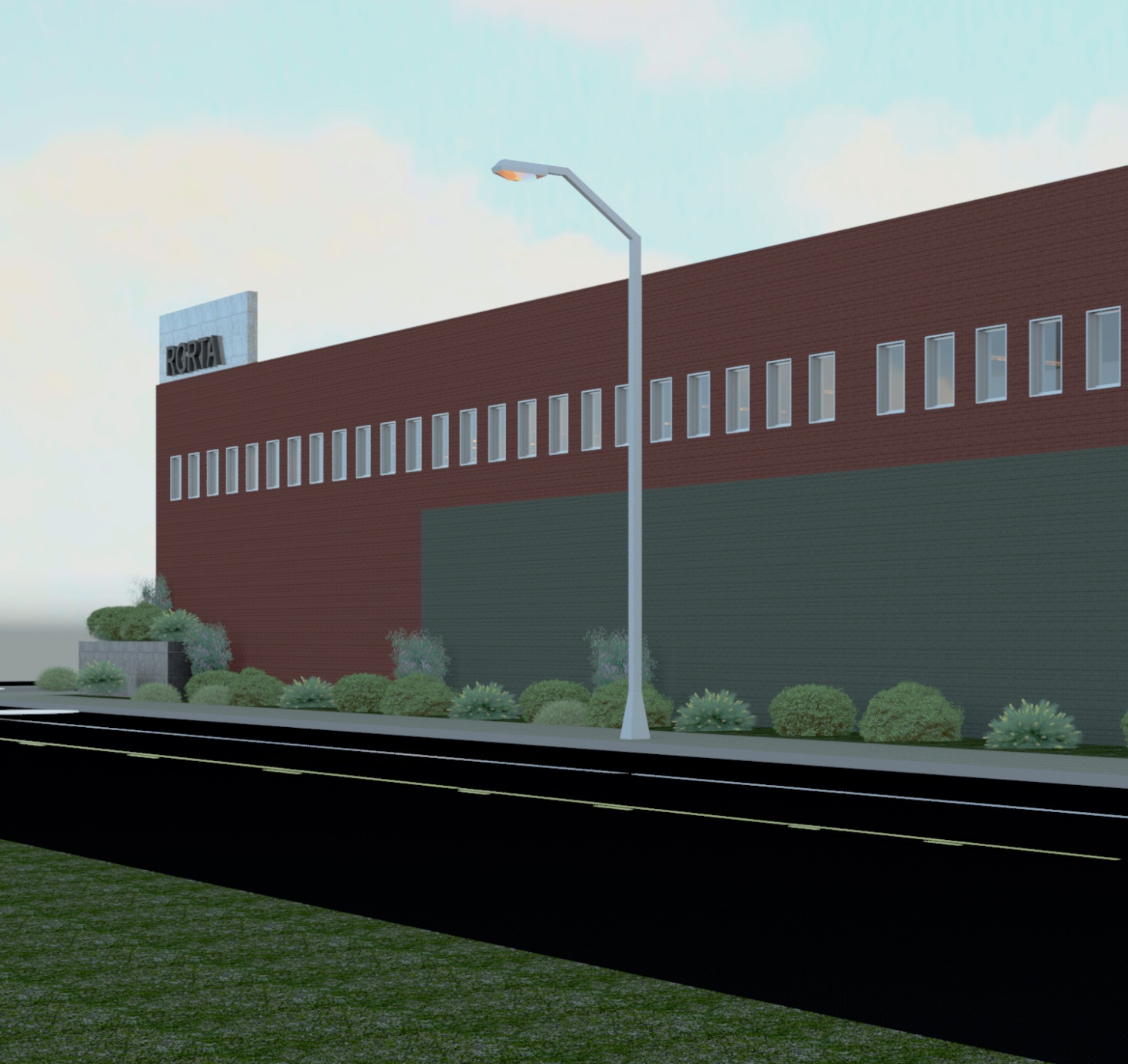 10/4/2013
18
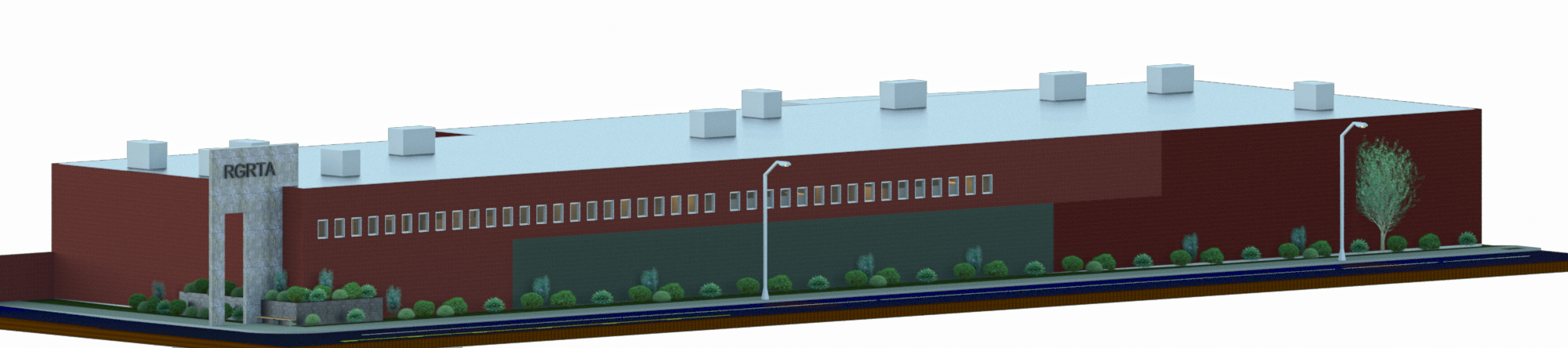 10/4/2013
19
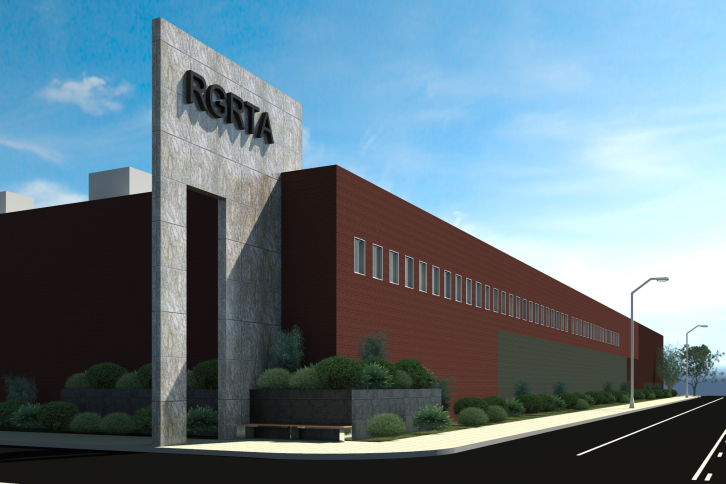 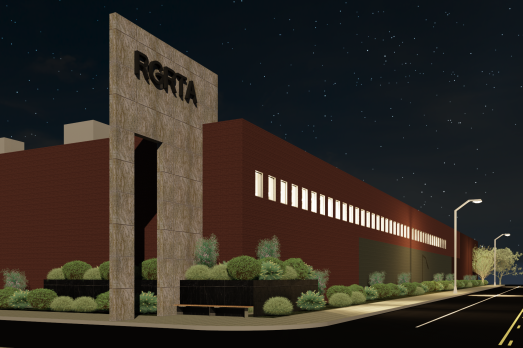 10/4/2013
20
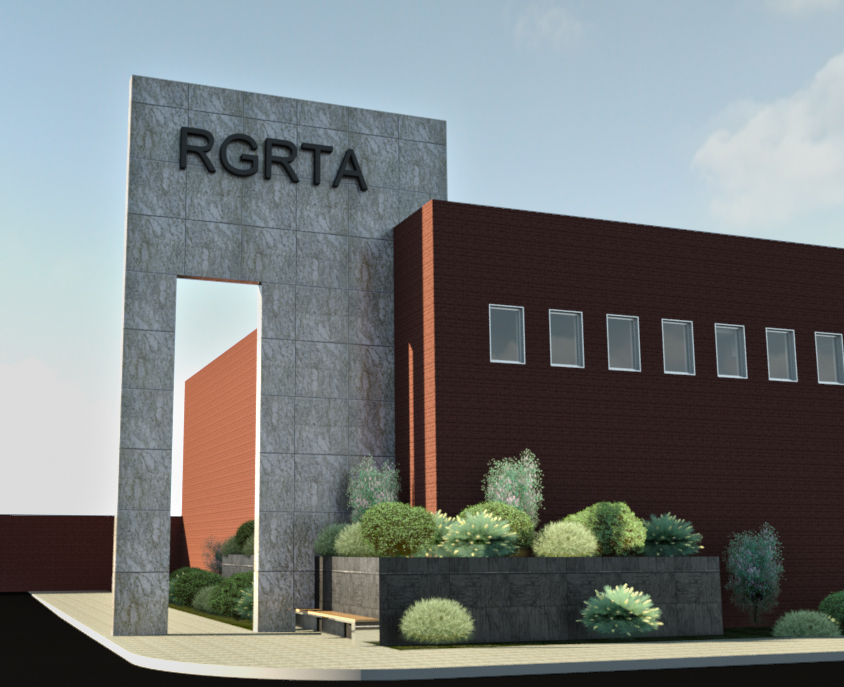 10/4/2013
21
Questions?
10/4/2013
22